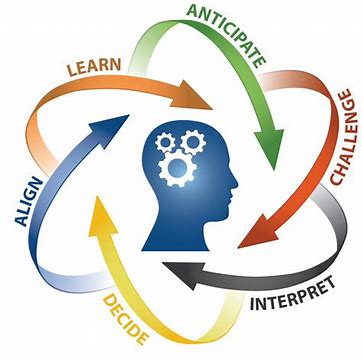 Evidence-Based Practice (EBP)
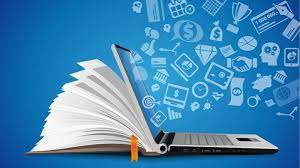 Programme:
Level:
Module: FNP
Learning Outcomes
At the end of this lesson the students shall be able to:
Define Evidence-Based Practice (EBP)
Describe the significance of EBP in nursing and healthcare
Apply EBP in nursing
Q Jan-March 2021
Q4 July-Sept 2021
What is EBP?
When providing healthcare services, evidence-based practice means taking into account patients' desires and preferences in addition to clinical skill, personal knowledge, and the best available research data.
Soleymanifar, P., Kamran, A., Jafari, M., Savadpoor, M. and Nasiri, K., 2019. Hospital nurses’ perception of evidence-based practice: A descriptive-analytical study. Nursing Practice Today, 6(2): 94-99
EBP within a South African context
There is a dearth (shortage/gap) of research pertaining to evidence-based practice in South Africa as compared to the rest of the world.

There has been some attempts to introduce EBP in a limited form in SA
 The lack of access to the internet and consequently current journals, reference books, and publications, as well as the availability of a library, led to the poor acceptance of EBP in South Africa. 
Major hurdles that could counteract the expected benefits of EBP include unstable electricity supply and load reductions in South Africa, poor internet connectivity due to structural defects aggravated by power outages, and limited bandwidth (Cilliers and Wright, 2017).
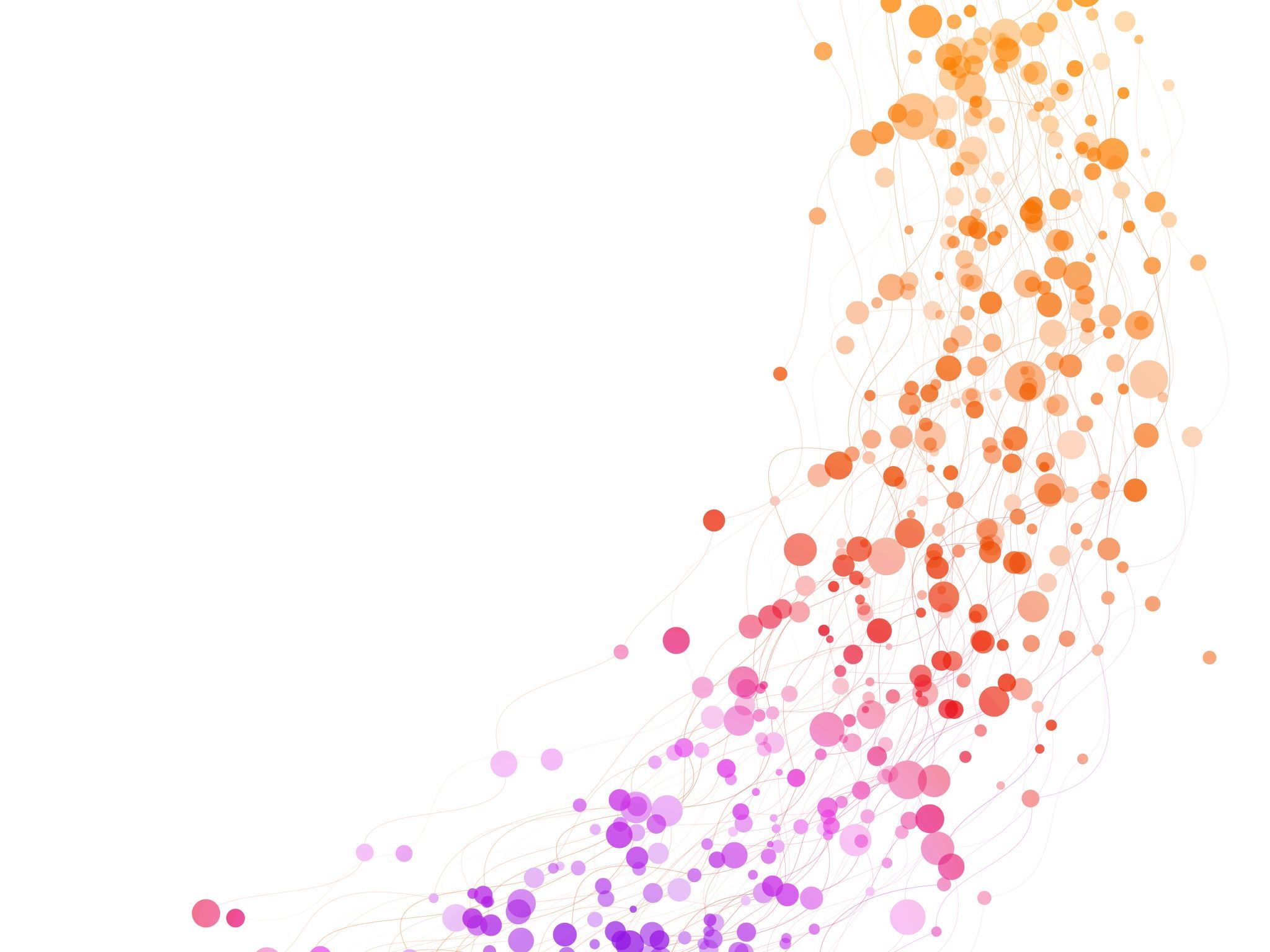 Hayward, A.R. and Dube, E.L., 2023. Information computer technology resources and skills are vital for effective implementation of evidence based practice in nephrology nursing. International Journal of Africa Nursing Sciences, 19, p.100582.
EBP within a South African context cont...
Phases of EBP
Definition of EBP
Evidence-based practice refers to the use of the best research evidence,  personal knowledge and clinical expertise, and patients’ values and preferences for the provision of healthcare services.
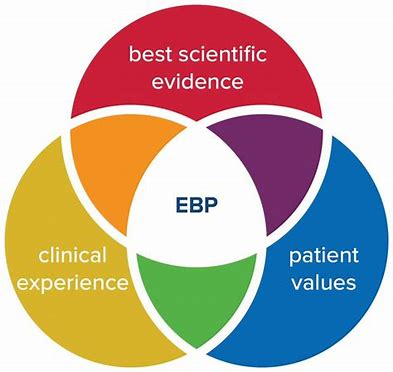 West, C., Guemann, M. and Ilhan, E., 2022. You Ask# PEDroAnswers, a global social media campaign to help physiotherapists improve their searching skills to find high-quality evidence. European Rehabilitation Journal, 2(1): 1-5.
WHY USE EBP?
WHY USE EBP?
WHY USE EBP?
YOUR ROLE IN EBP
BENEFITS OF EBP
BARRIERS TO EBP
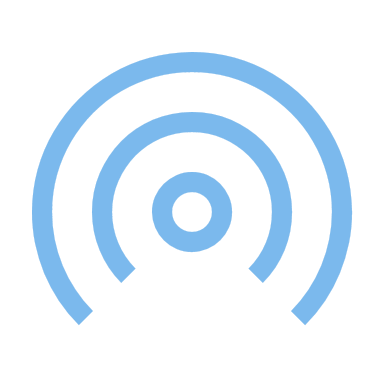 Gaps in Evidence
Too Much Evidence
Inapplicability of evidence to a specific setting or patient
Lack of Time
Limited Access to Resources
Resistance to Change
Knowledge Gaps
Organizational Constraints
APPLYING EBP IN PRACTICE
Advancing knowledge translation in primary care - Scientific Figure on ResearchGate. Available from: https://www.researchgate.net/figure/The-knowledge-to-action-framework_fig1_230616512 [accessed 12 Dec., 2023
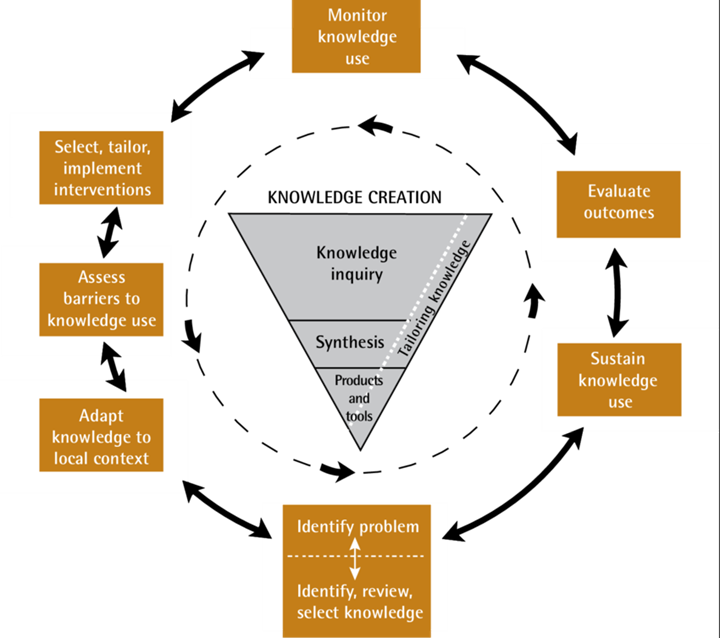 Joanna Briggs Institute Evidence-based model
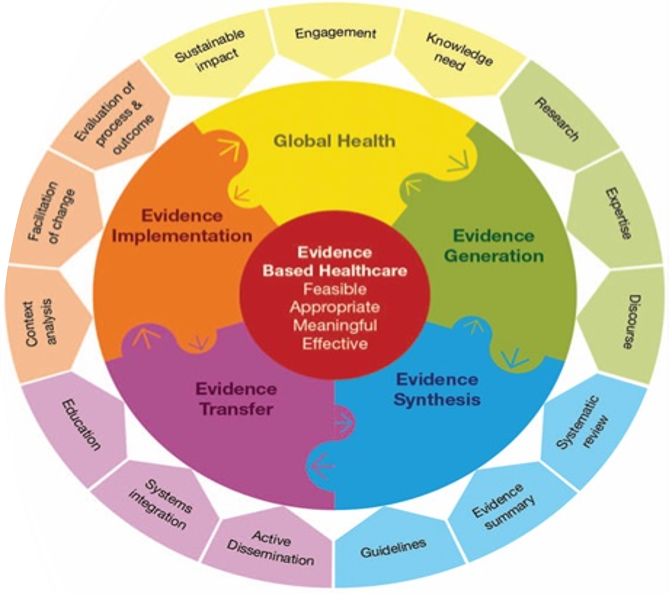 CONCLUSION